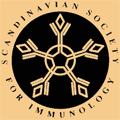 Innate Immunity -First Line of Host Defence
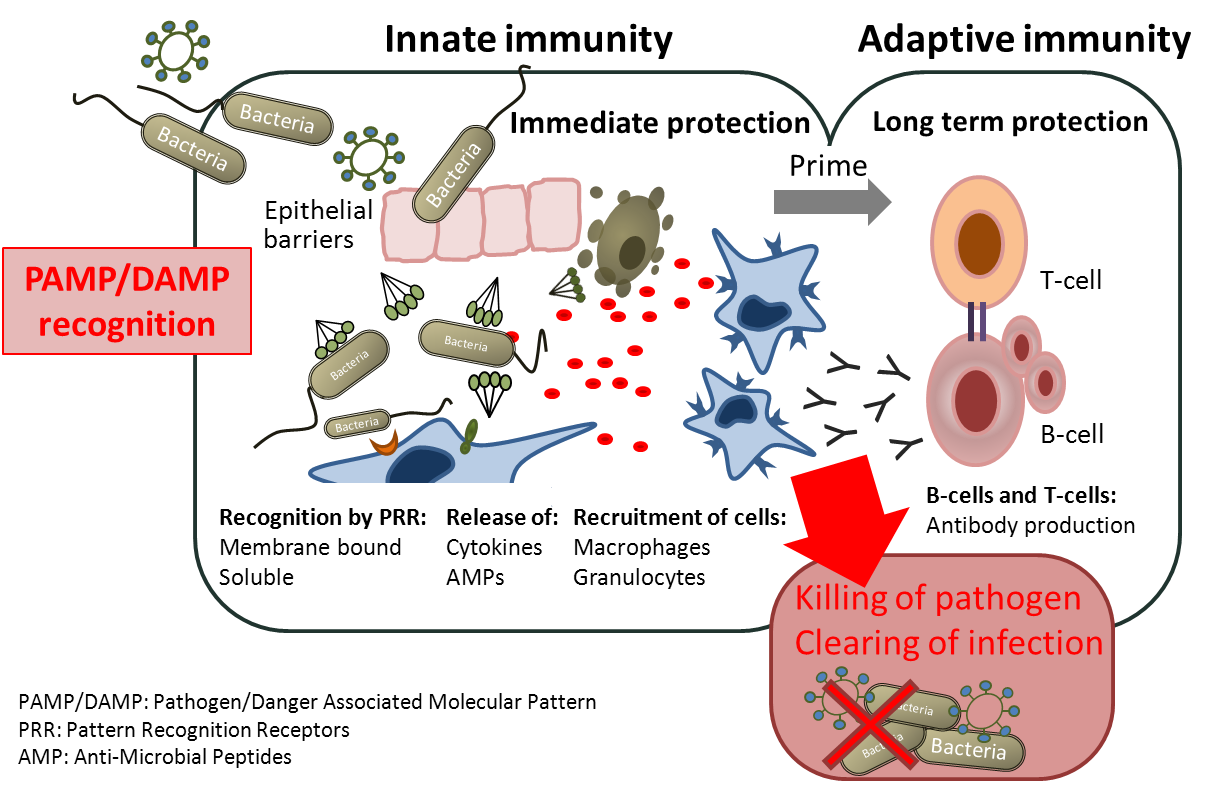 Lea Munthe-Fog
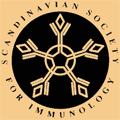 The Complement System is Activated by PAMPs/DAMPS
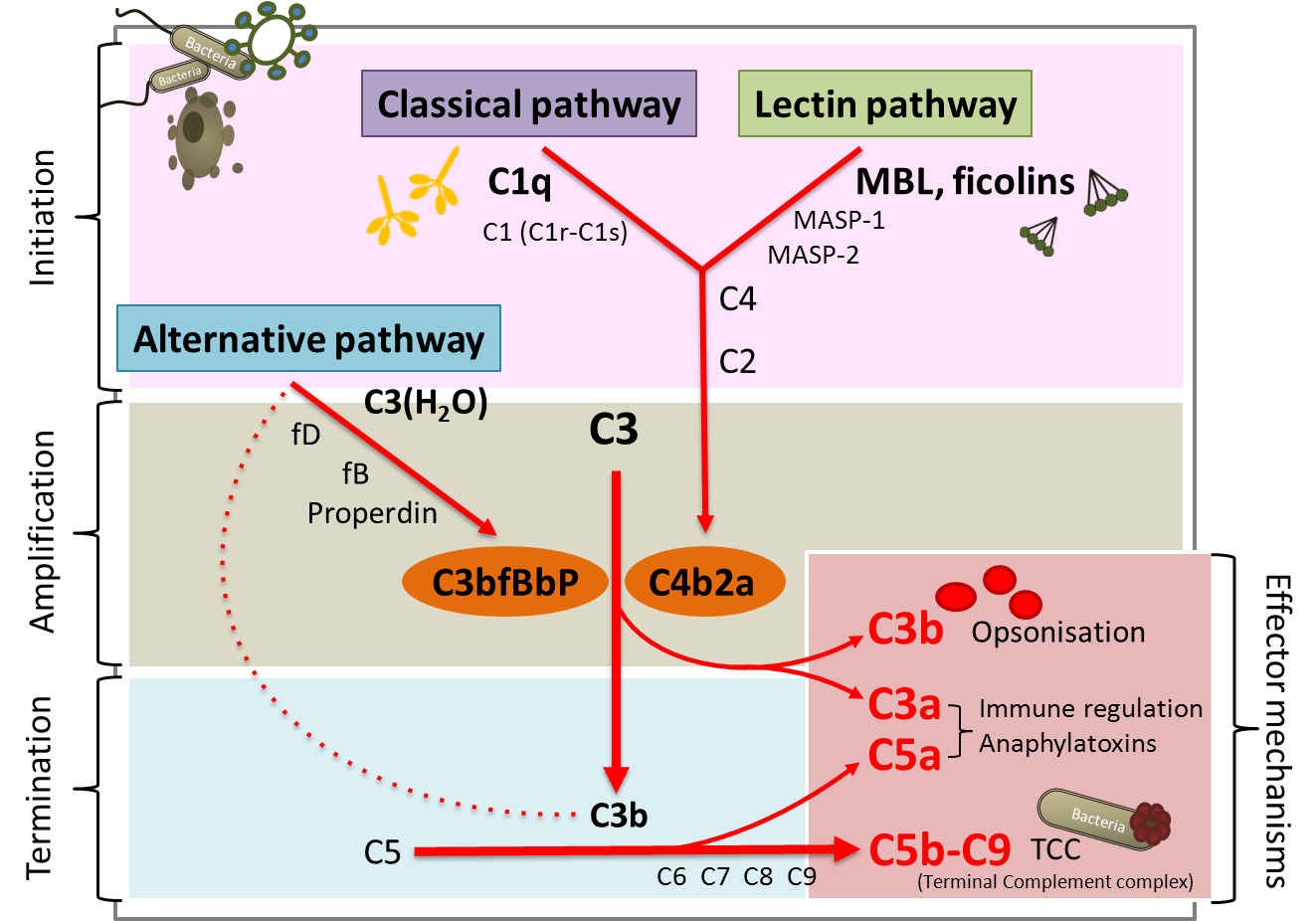 Lea Munthe-Fog
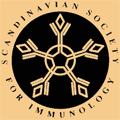 Recognition of PAMPs/DAMPs by Complement Receptors (CRs)
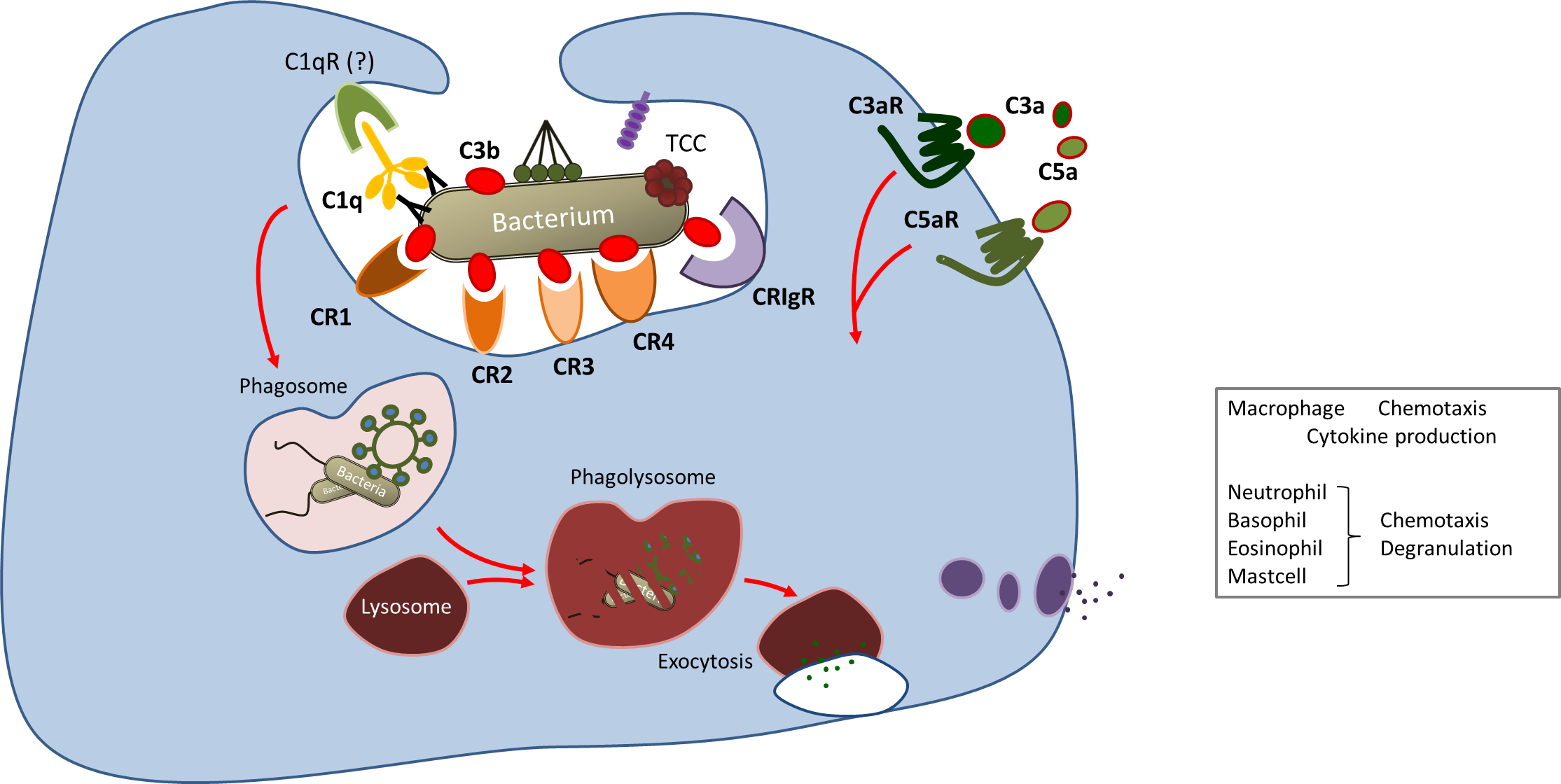 Phagocytosis
Cell type
Macrophages           Chemotaxis Granulocytes            Cytokine storm
Mastcells	         Degranulation 
T-Cells (?)
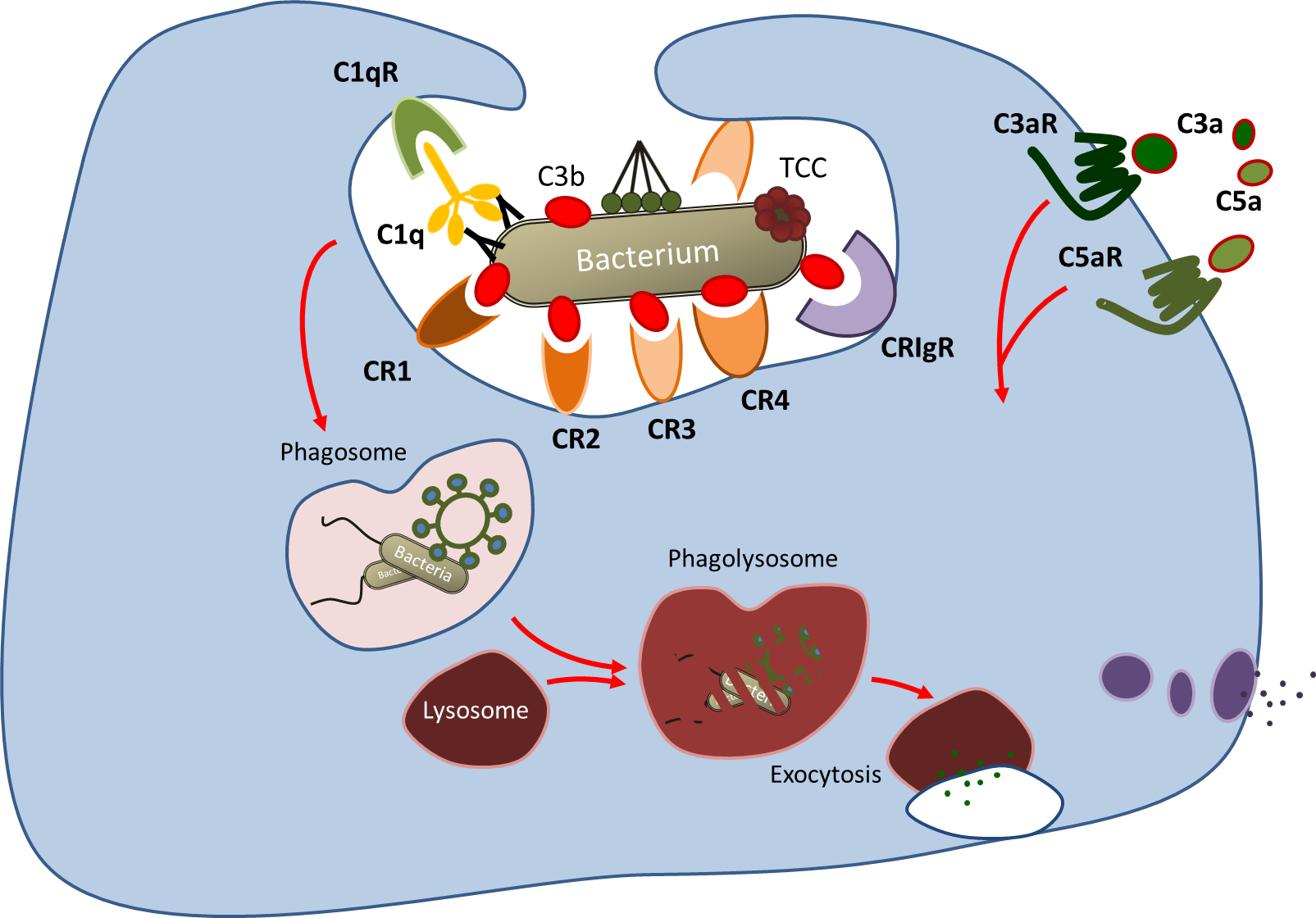 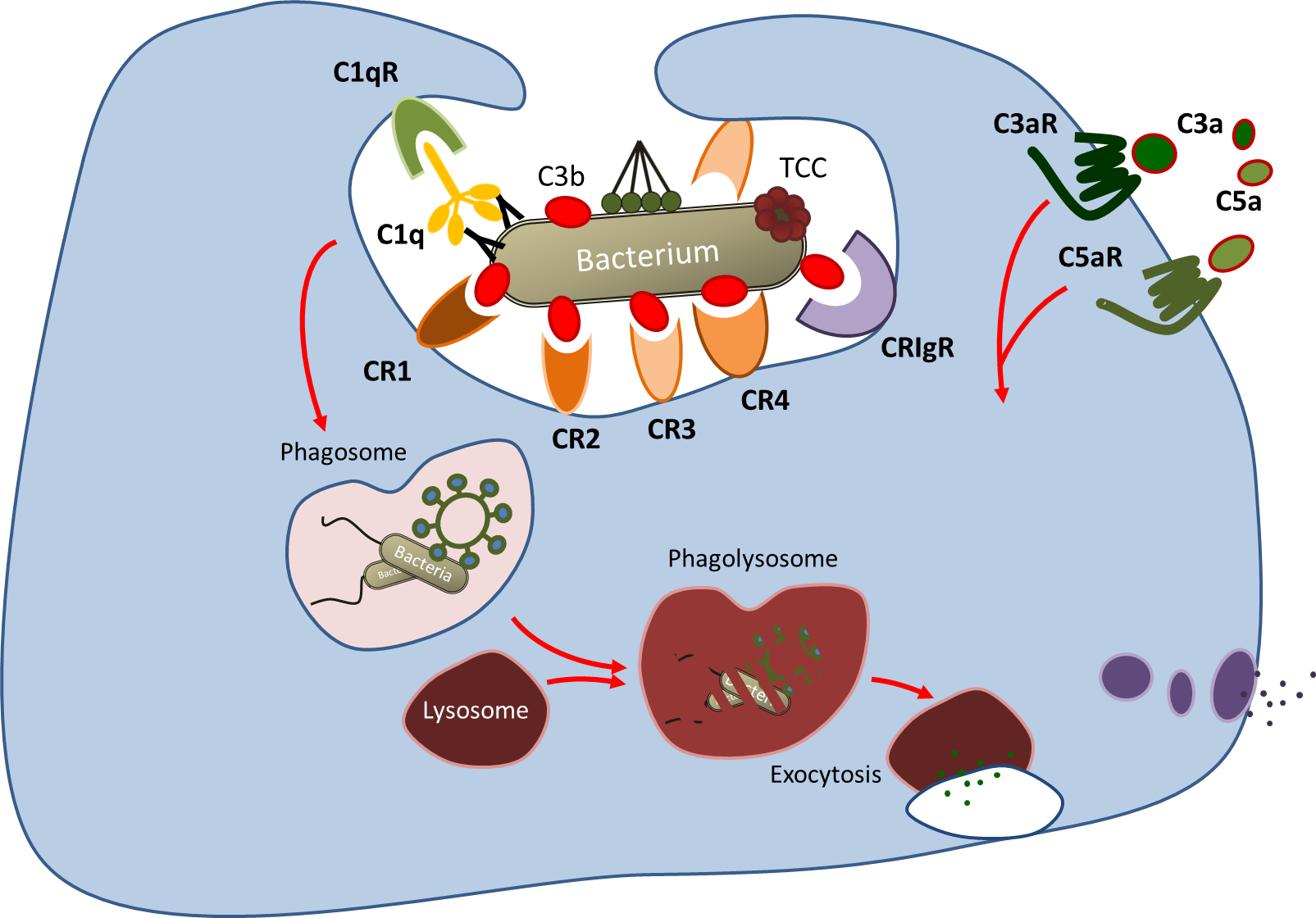 Lea Munthe-Fog
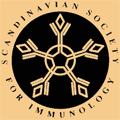 Recognition of PAMPs/DAMPs by Toll-Like Receptors (TLRs)
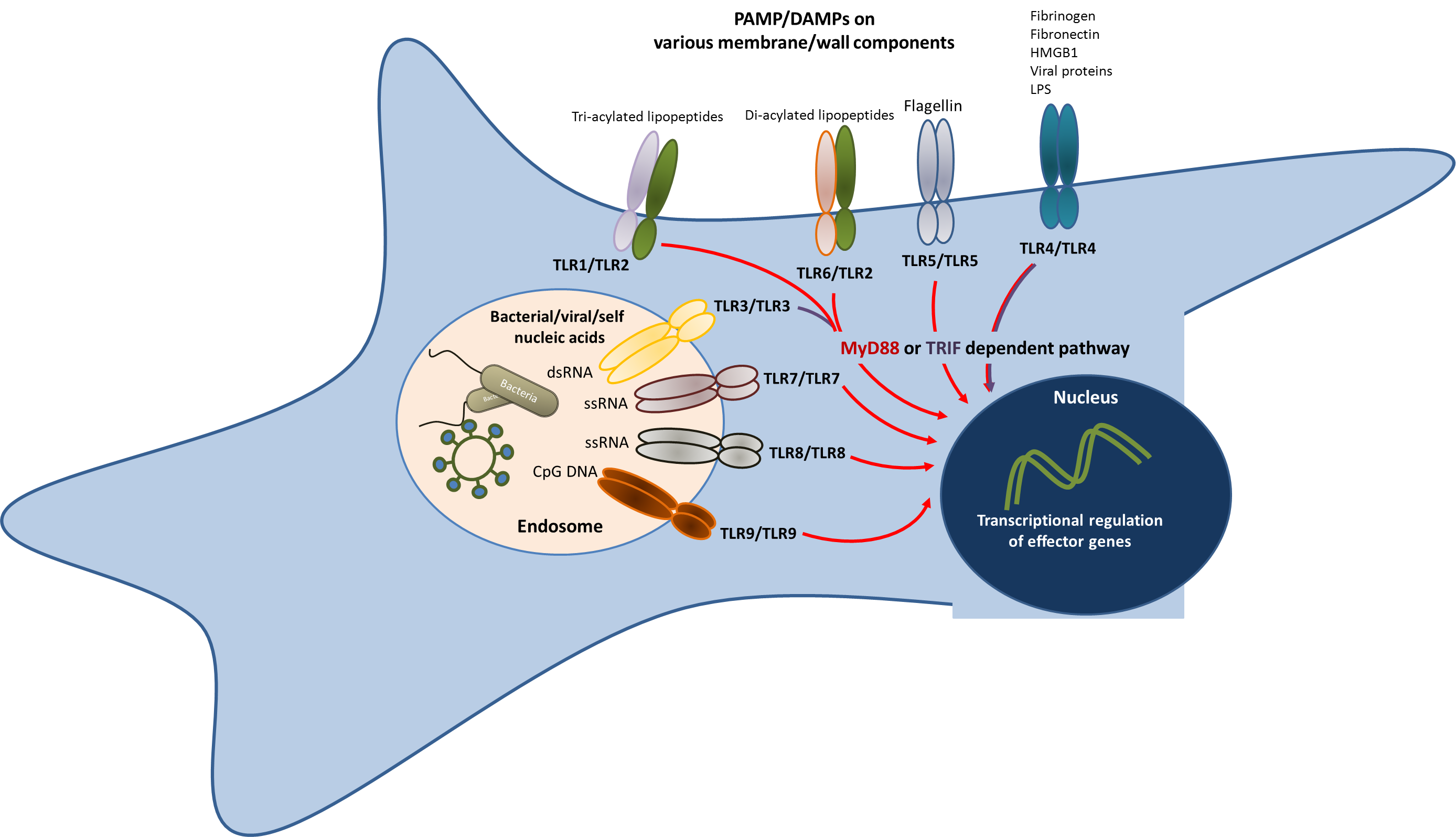 Bacteria
Bacteria
Lea Munthe-Fog
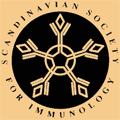 Cytokines and Anti-microbial Peptides are Released in Response to PAMPs/DAMPs
Bacteria
Bacteria
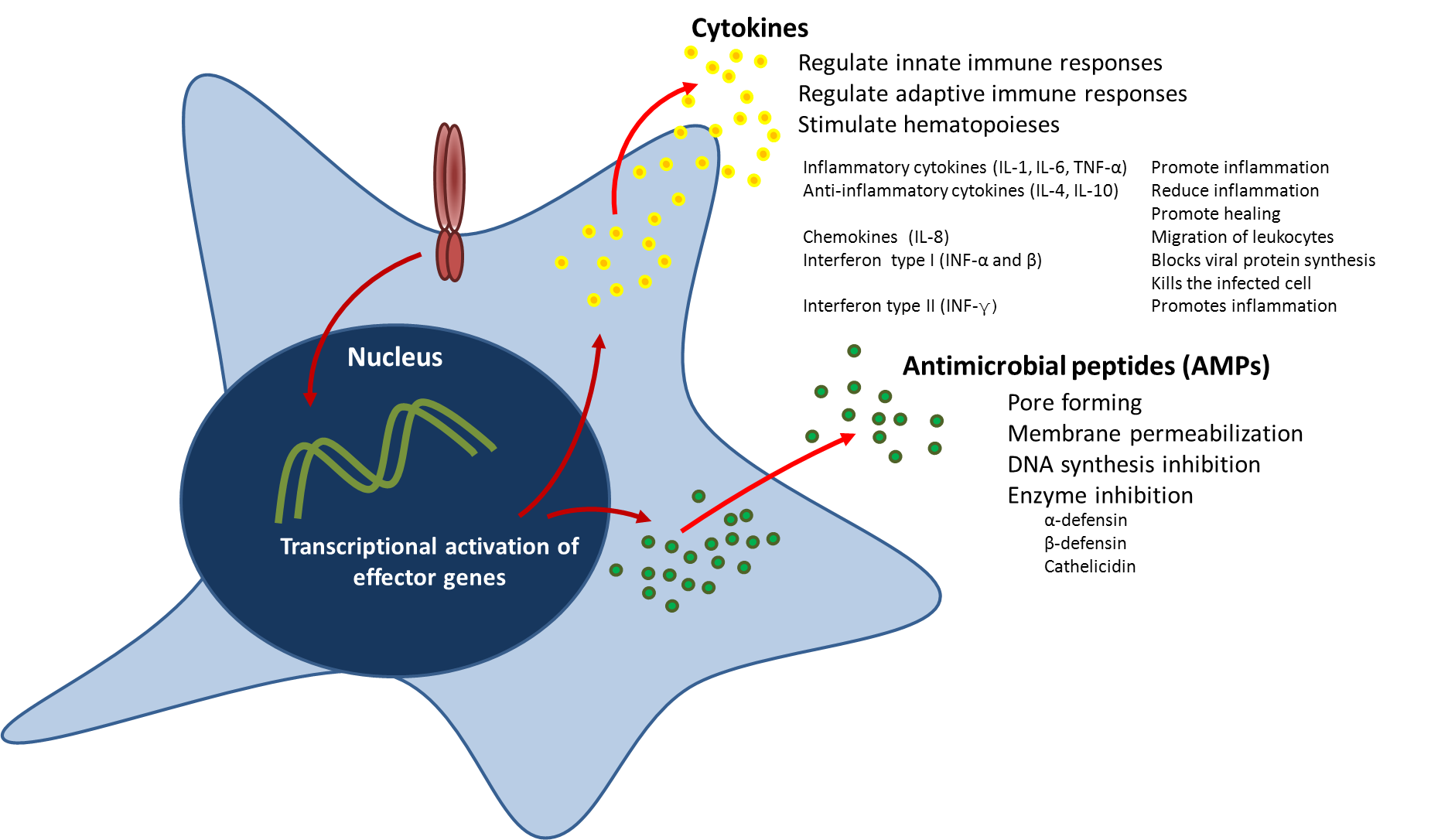 Lea Munthe-Fog